ASTM F963 – A Unique Government / Industry /Public Interest PartnershipAlan P. KaufmanSenior Vice-President, Technical AffairsToy Industry Association
November 29, 2012
Washington, DC
A Snapshot of the U.S. Toy Industry
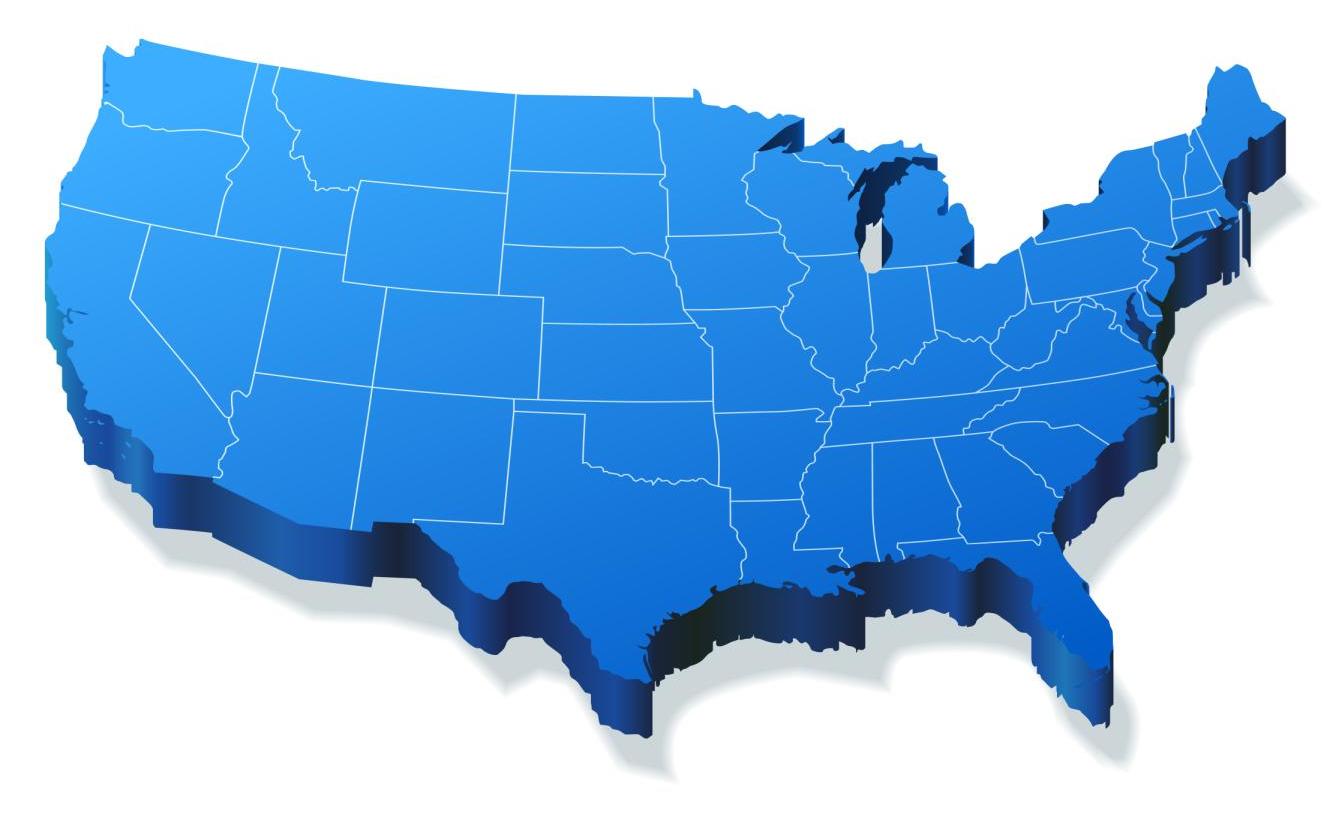 Average price of a toy is less than US$8.00
An estimated 3 Billion units sold each year
US$22.2 Billion in direct toy sales (2011)
Estimated 533,177 FTE toy industry jobs in the United States
Total annual economic impact of US$80.9 Billion
Current TIA MembershipToy Brands, Manufacturers, Licensors, Inventors, Mfr Reps, Retailers, LabsFounded 1916 – 550+ Members – 85% of North American Toys
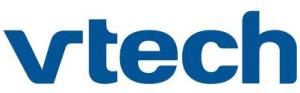 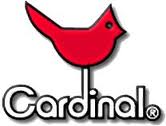 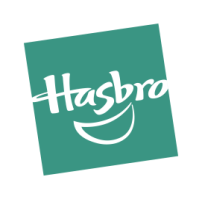 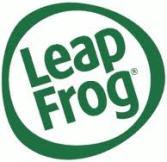 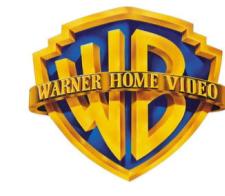 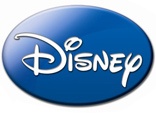 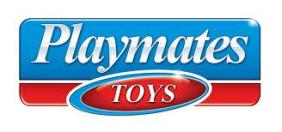 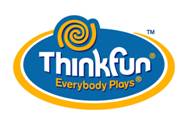 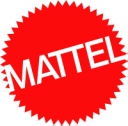 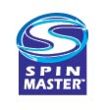 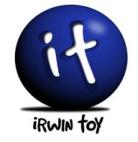 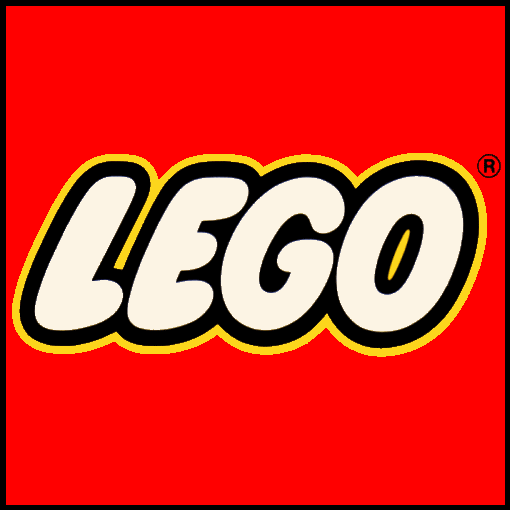 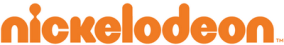 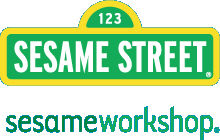 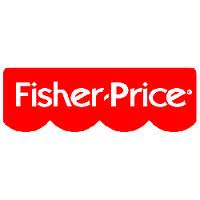 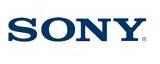 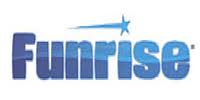 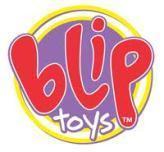 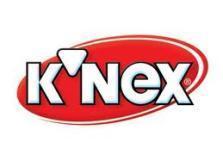 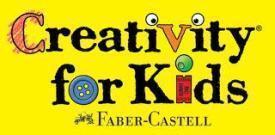 A History of Leadership in Safety
[Speaker Notes: TIA and the toy industry have a long history of leadership in toy safety, dating back to the 1930s, and working with a number of partners in this regard.

In the 1970s, industry helped develop the first comprehensive toy safety standard.

Continue to lead technical committee on toy safety today.  

And we do consumer outreach to consumers to provide guidance on selecting toys and ensuring safe play.]
The Basics
Congress explicitly endorsed both the content of the F963 standard and the ASTM consensus process used to develop and revise it as part of the Consumer Product Safety Improvement Act of 2008 (CPSIA)
ASTM F963 was adopted as a mandatory rule by CPSC, as required in CPSIA
Copyright still owned by ASTM International – copies of ASTM standards referenced in federal requirements are available at no charge at www.astm.org
Read-only copies also available for viewing online at www.cpsc.gov when ASTM proposes revisions to CPSC
F963 is the key requirement for safety of children’s toys in the US
History of the Standard
First version (known as PS72-76) developed by industry and published by the National Bureau of Standards (now NIST) – 1976
First version of ASTM F 963, developed by the American Society for Testing and Materials (now ASTM International) –1986
ASTM F 963- 07e1 adopted as a mandatory standard by the CPSIA in 2008; 2008 version also published and accepted by CPSC
Most recent version (ASTM F 963-11) became mandatory June 12, 2012
Overview of the Standard
Addresses thermal, electrical, and mechanical hazards of toys, packaging, and toy chests
Sections for prevention of choking, lacerations, strangulation, impalement, suffocation, falls, burns, poisoning, eye injuries, etc.
Developmental Age Grading: Advice for matching toys to children of various ages
Mandatory Standard Revision Process
ASTM F15.22 Subcommittee discusses, develops, and finalizes proposed revisions-subcommittee is balanced between industry, consumer advocates, general public, medical and child development experts, and government (CPSC and Health Canada both actively participate)
Revisions must achieve consensus at both subcommittee and F15 Consumer Products Committee levels 
ASTM F963 revisions sent to CPSC for review upon publication by ASTM
CPSC may reject revisions within 90 days
Unless rejected, changes become mandatory 180 days after publication
Key Advantages of ASTM F963 Process
ASTM consensus standards development process assures that a multiplicity of viewpoints are considered - industry, consumer advocates, medical and child development professionals, public, government
Nimble process - Revisions can be developed more quickly than a regulatory agency can under Administrative Procedures Act requirements – emerging hazards and innovative products can be addressed expeditiously 
CPSC has veto if Commission does not agree with changes
Revised standard, once adopted, has force of federal law and is enforceable by CPSC
Process combines benefits of a consensus standard with those of a mandatory regulation